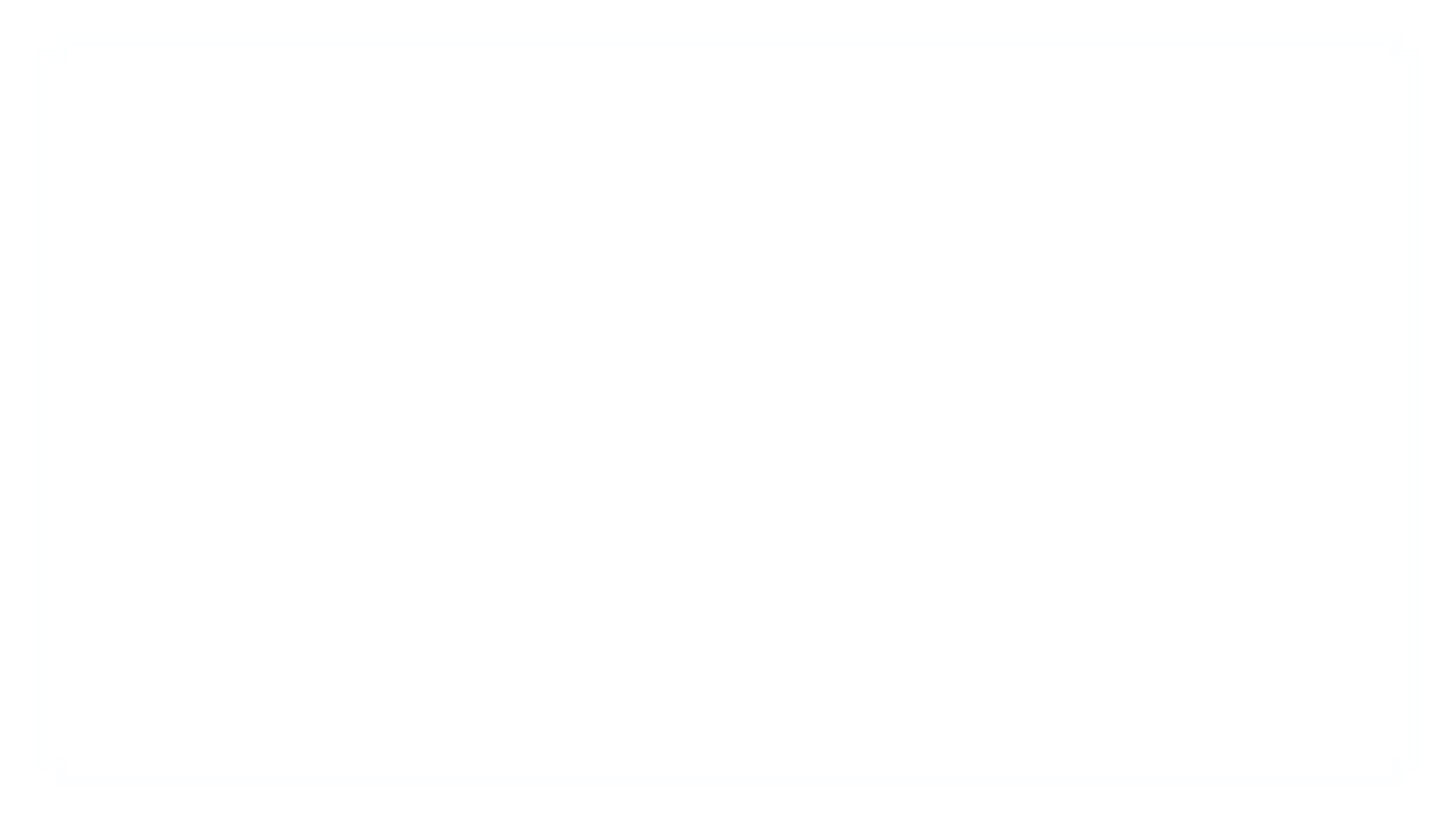 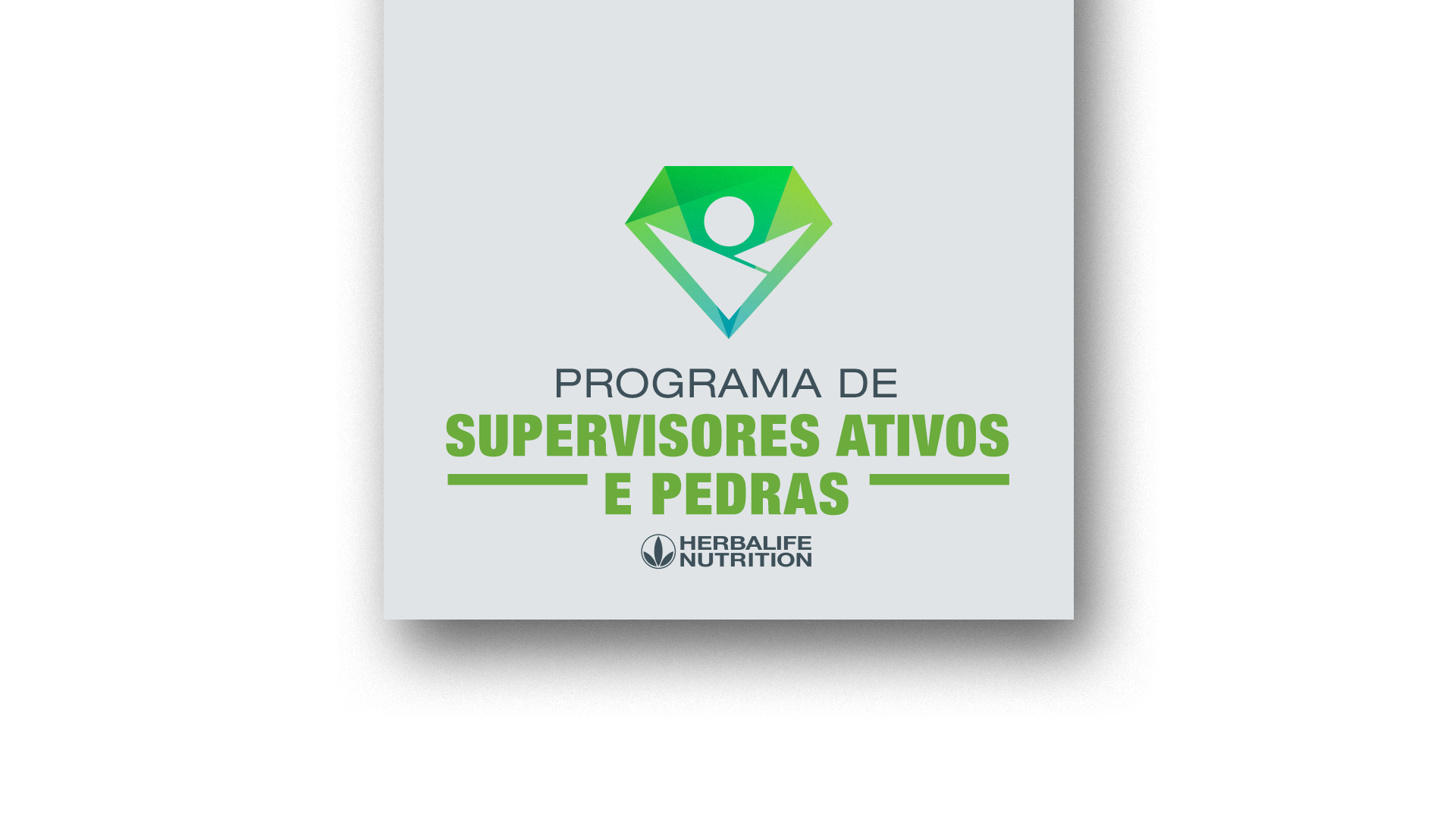 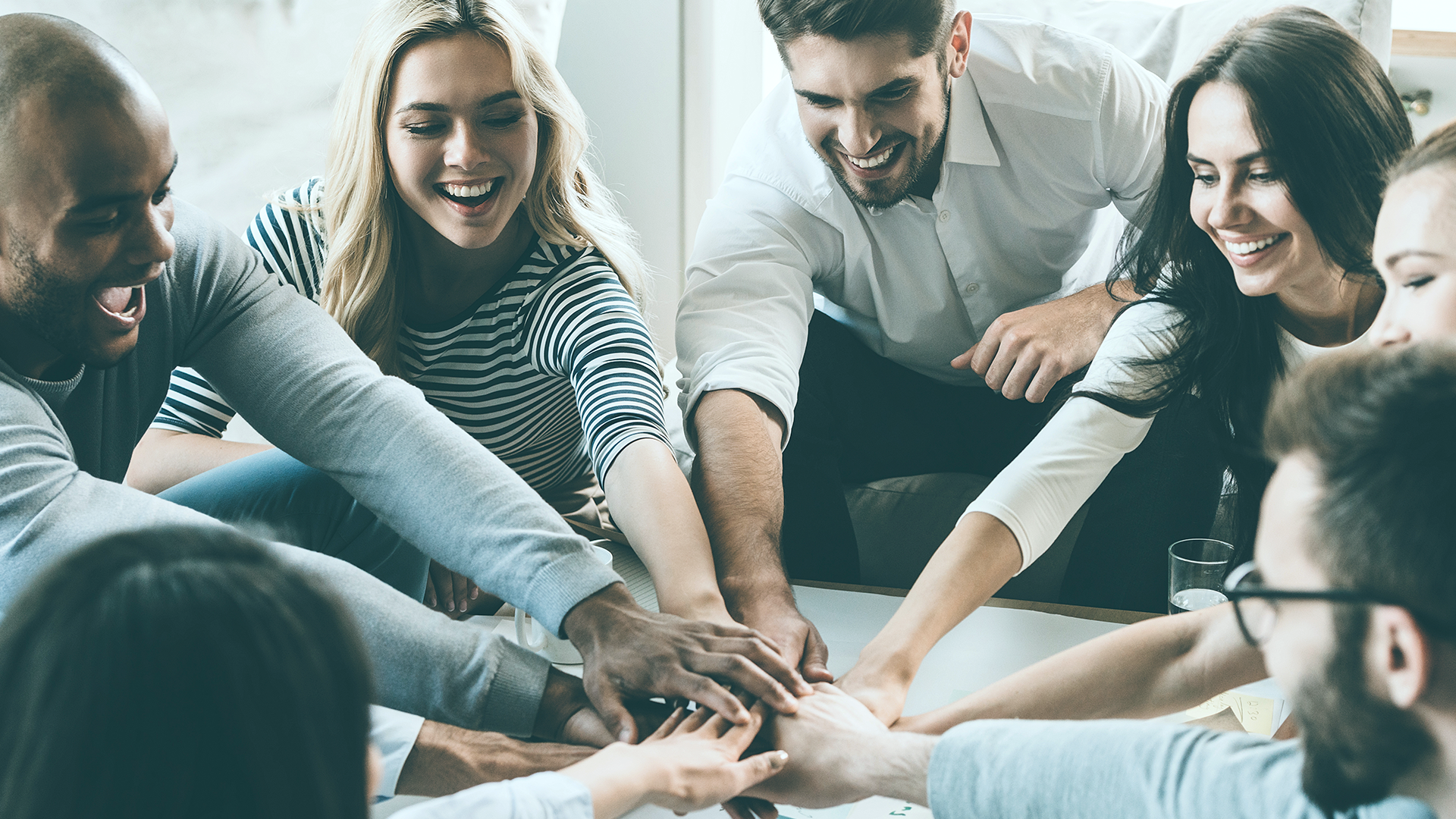 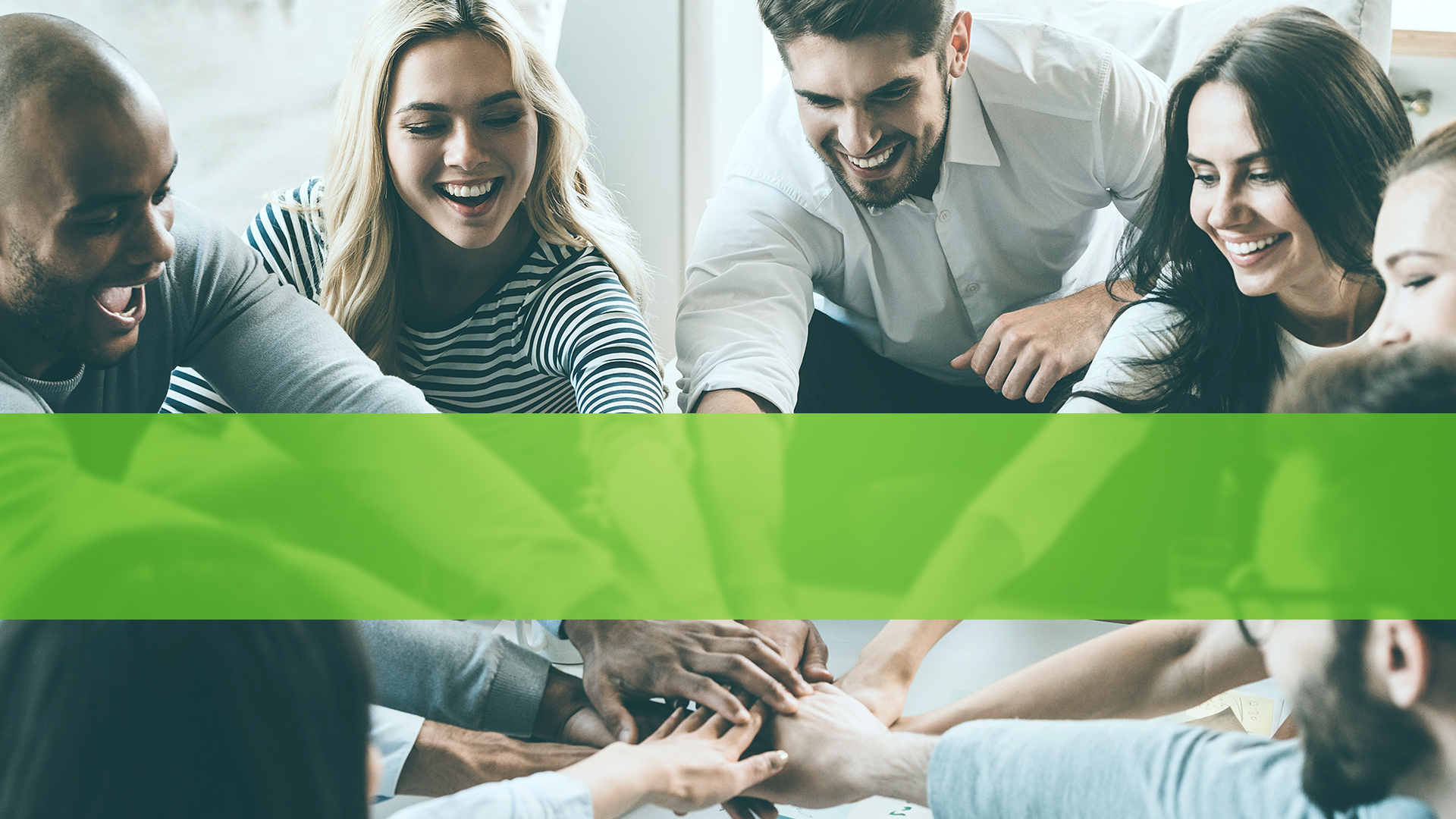 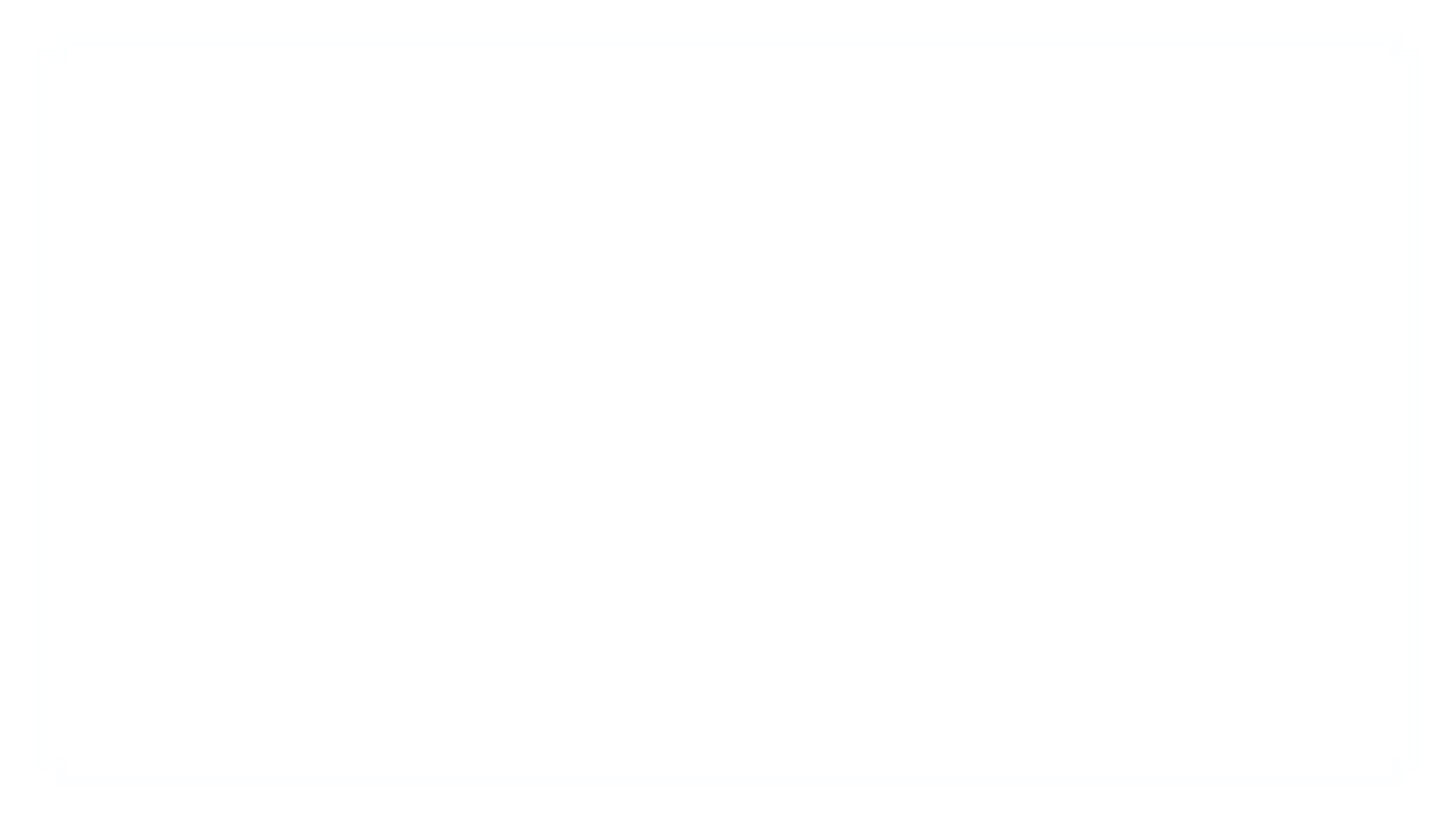 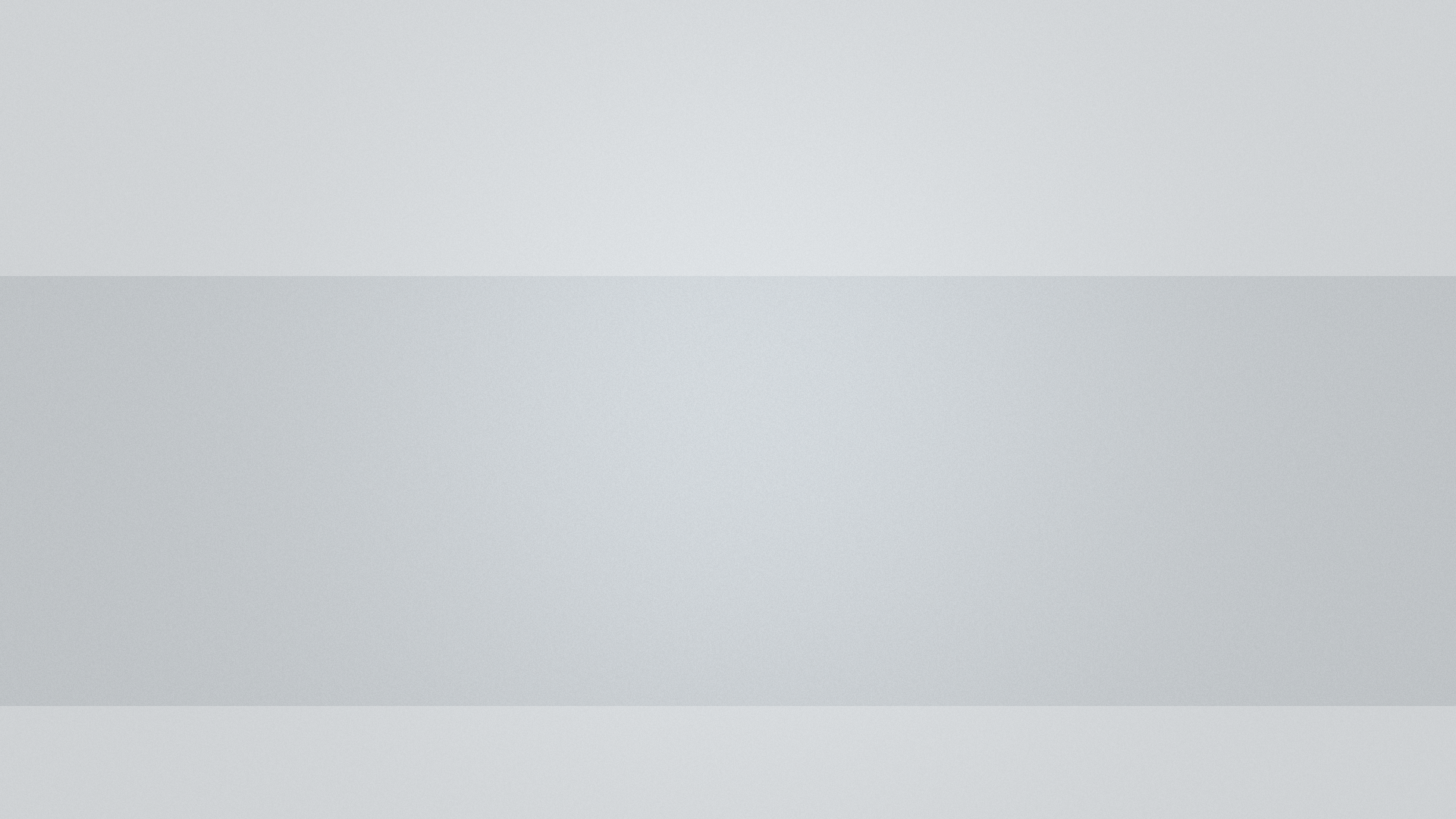 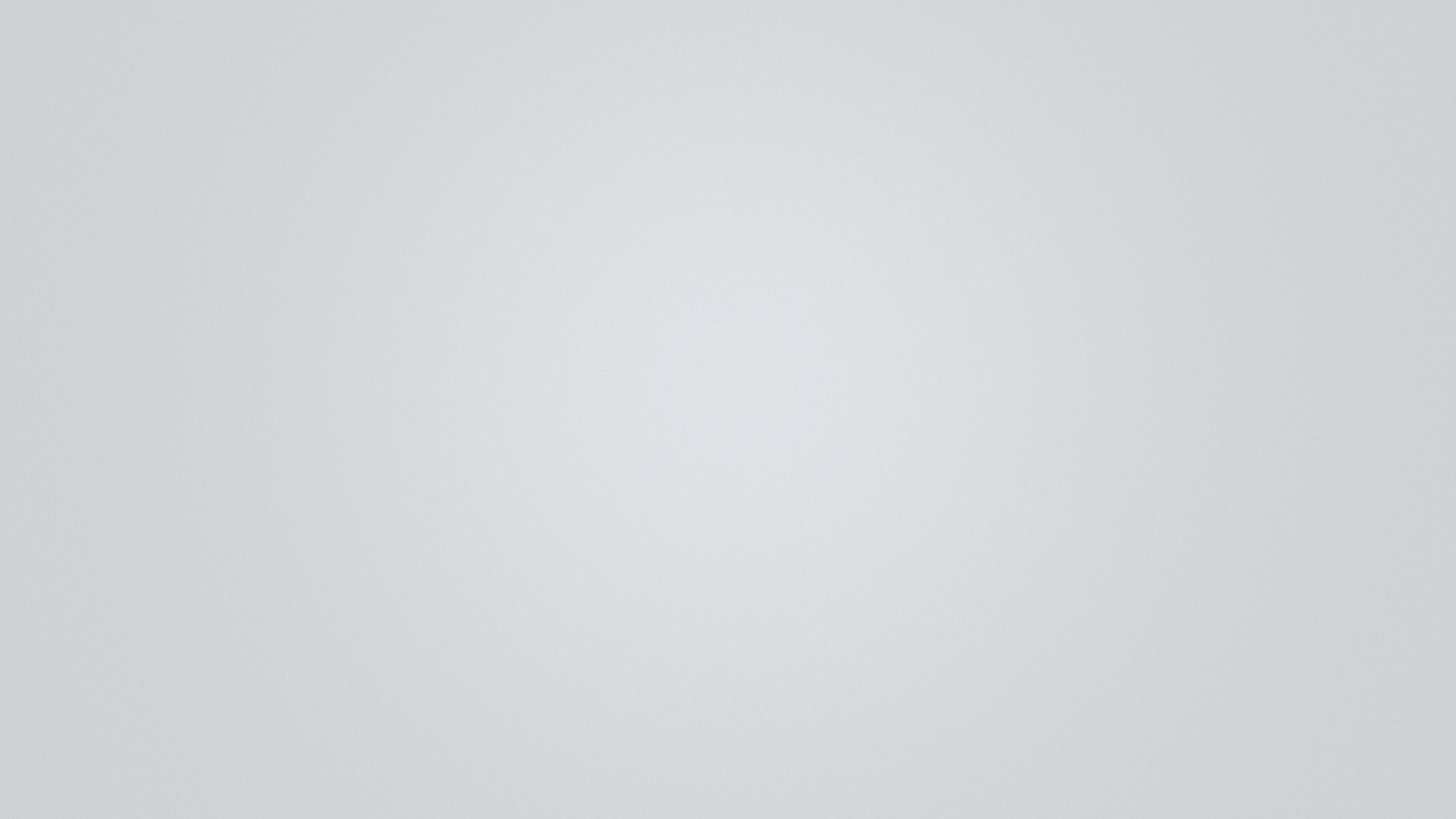 COMO EU FAÇO PARA ME TORNAR
ATIVO?
UM SUPERVISOR
Seja um Supervisor Totalmente Qualificado e faça 3 meses consecutivos de 2.500 Pontos de Volume Total de Novembro de 2020 a Dezembro de 2021.
Mês 01
Mês 02
Mês 03
+
+
2.500 PV
2.500 PV
2.500 PV
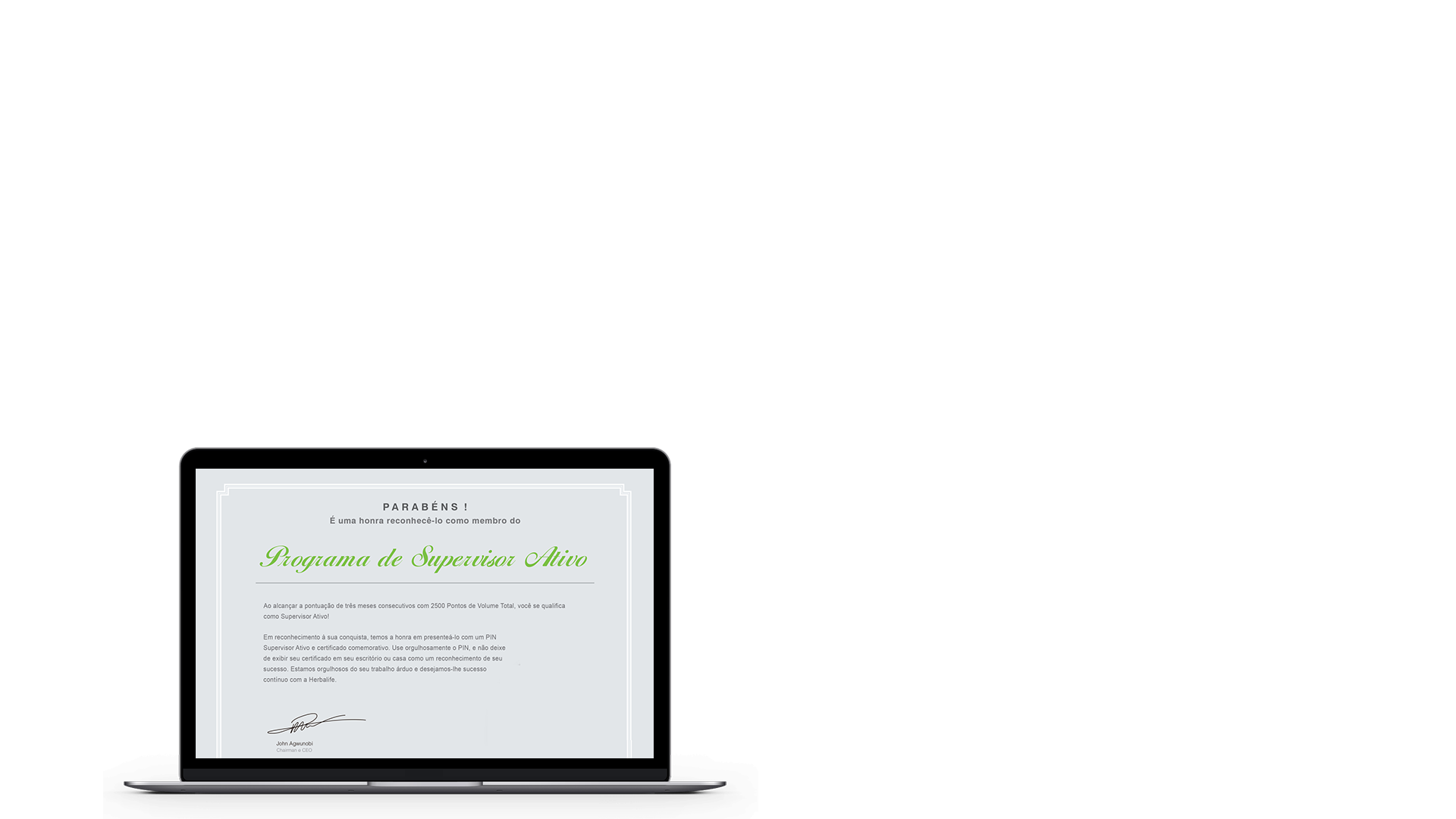 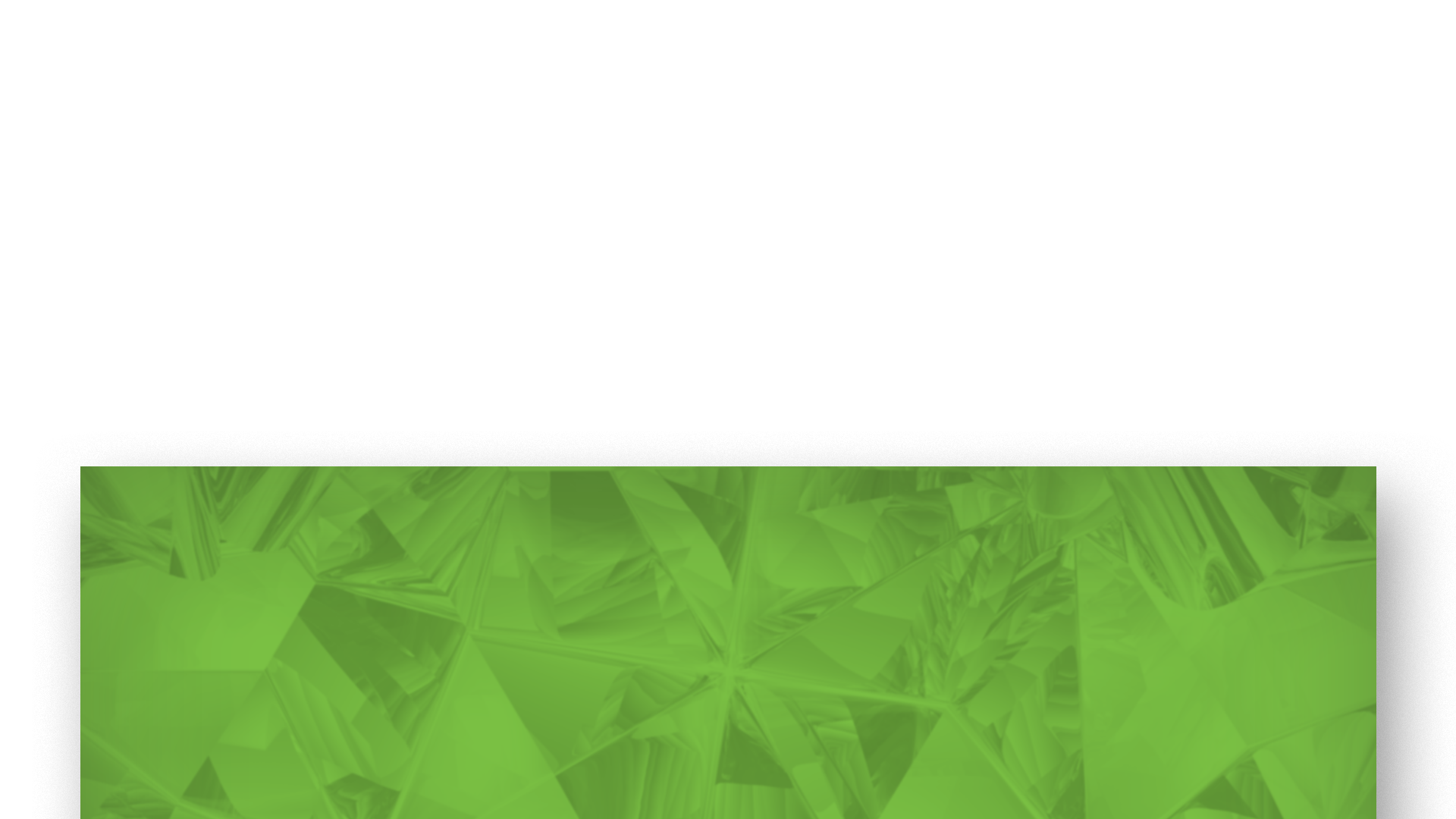 E RECEBA RECONHECIMENTO ESPECIAL + CERTIFICADO DIGITAL
PERÍODO DE QUALIFICAÇÃO
de NOVEMBRO de 2020 a DEZEMBRO de 2021.
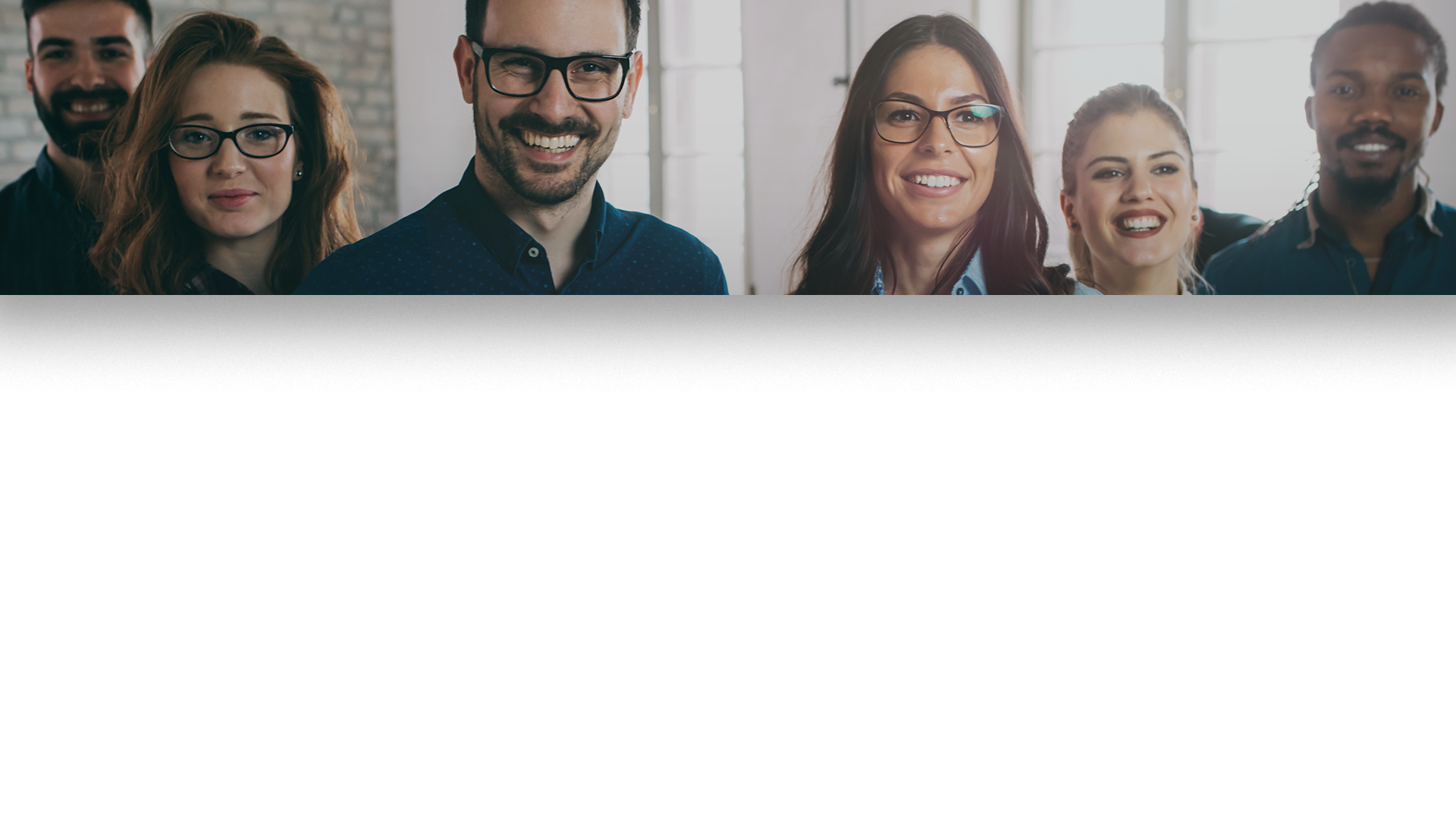 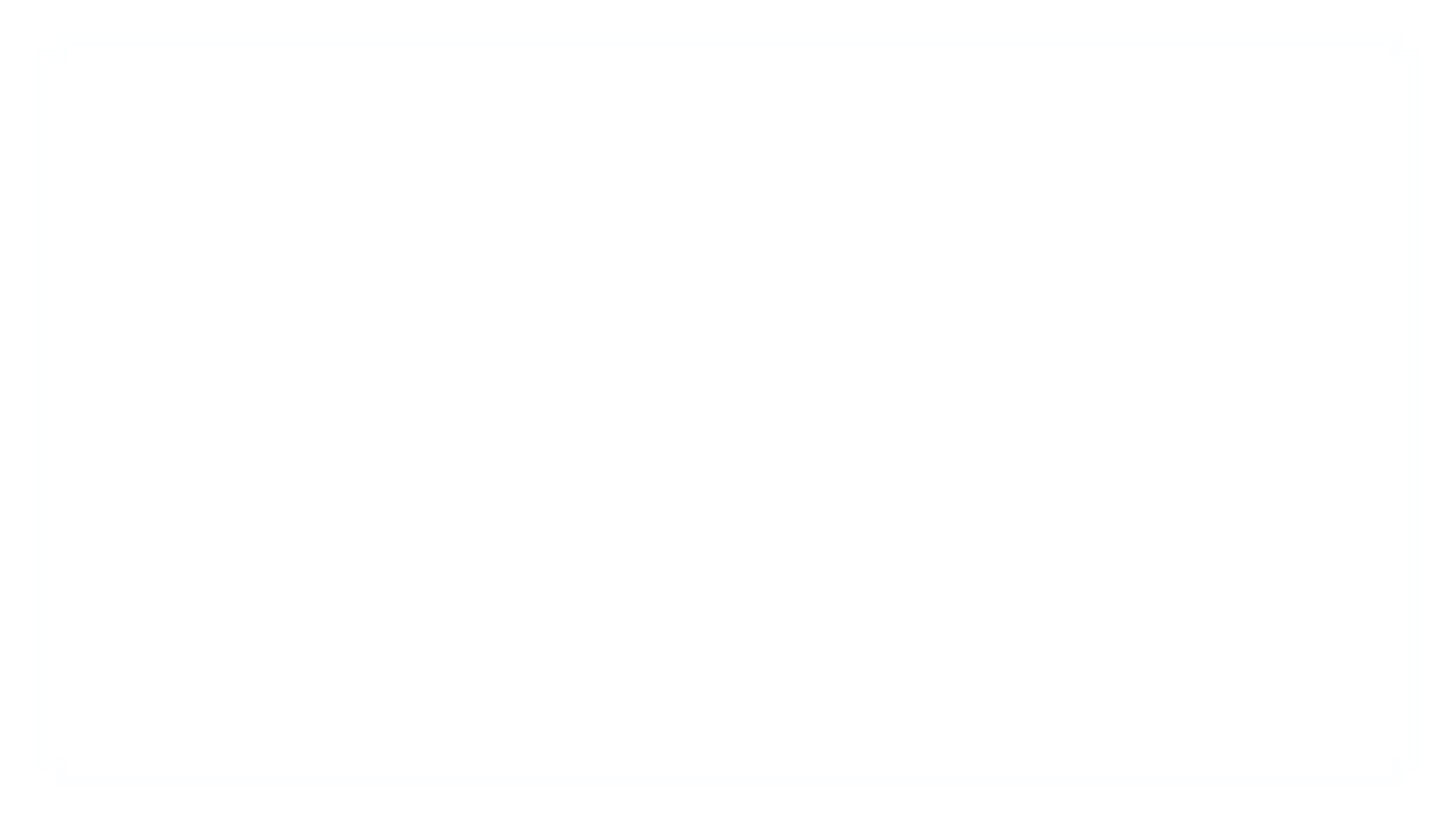 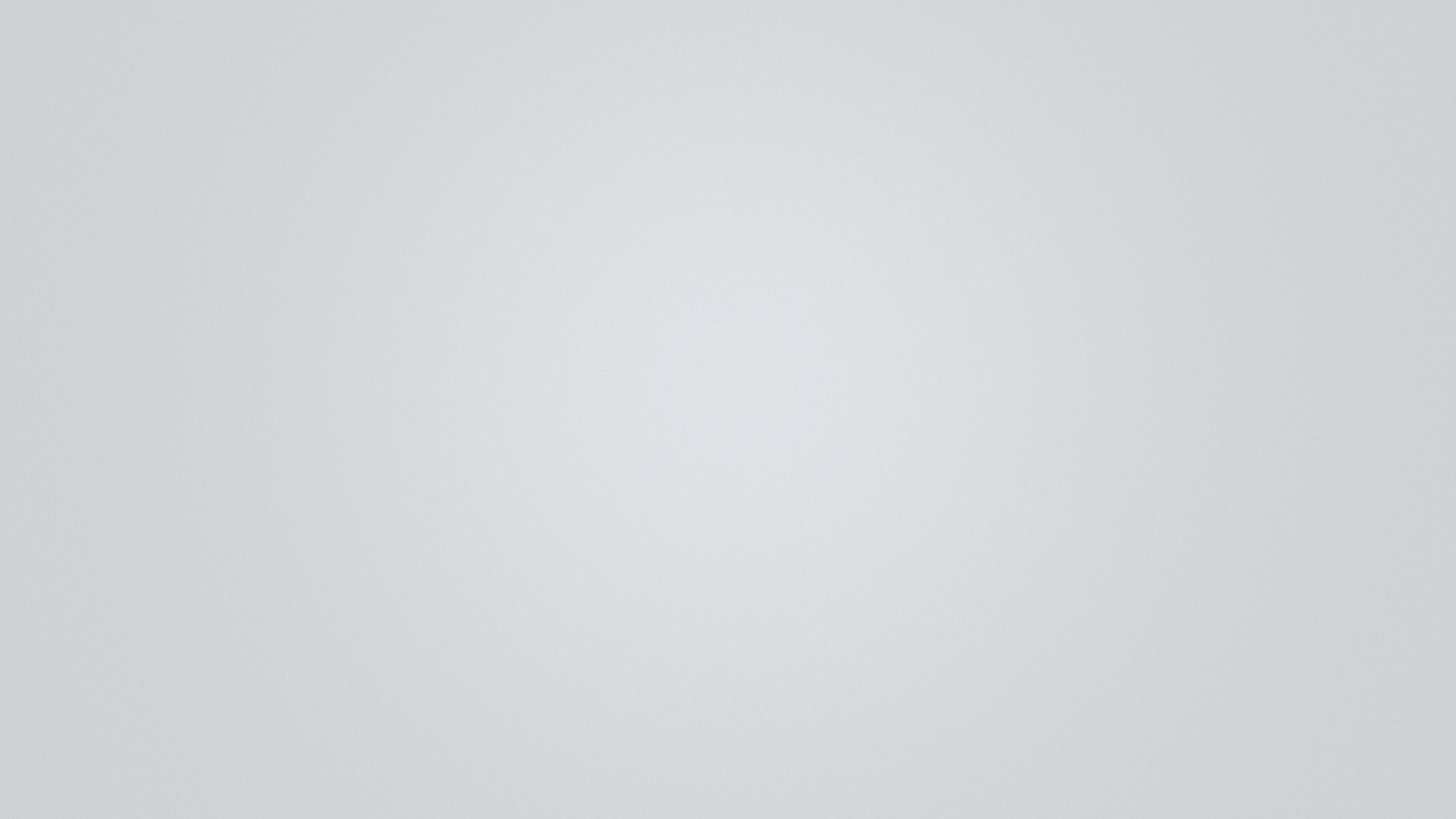 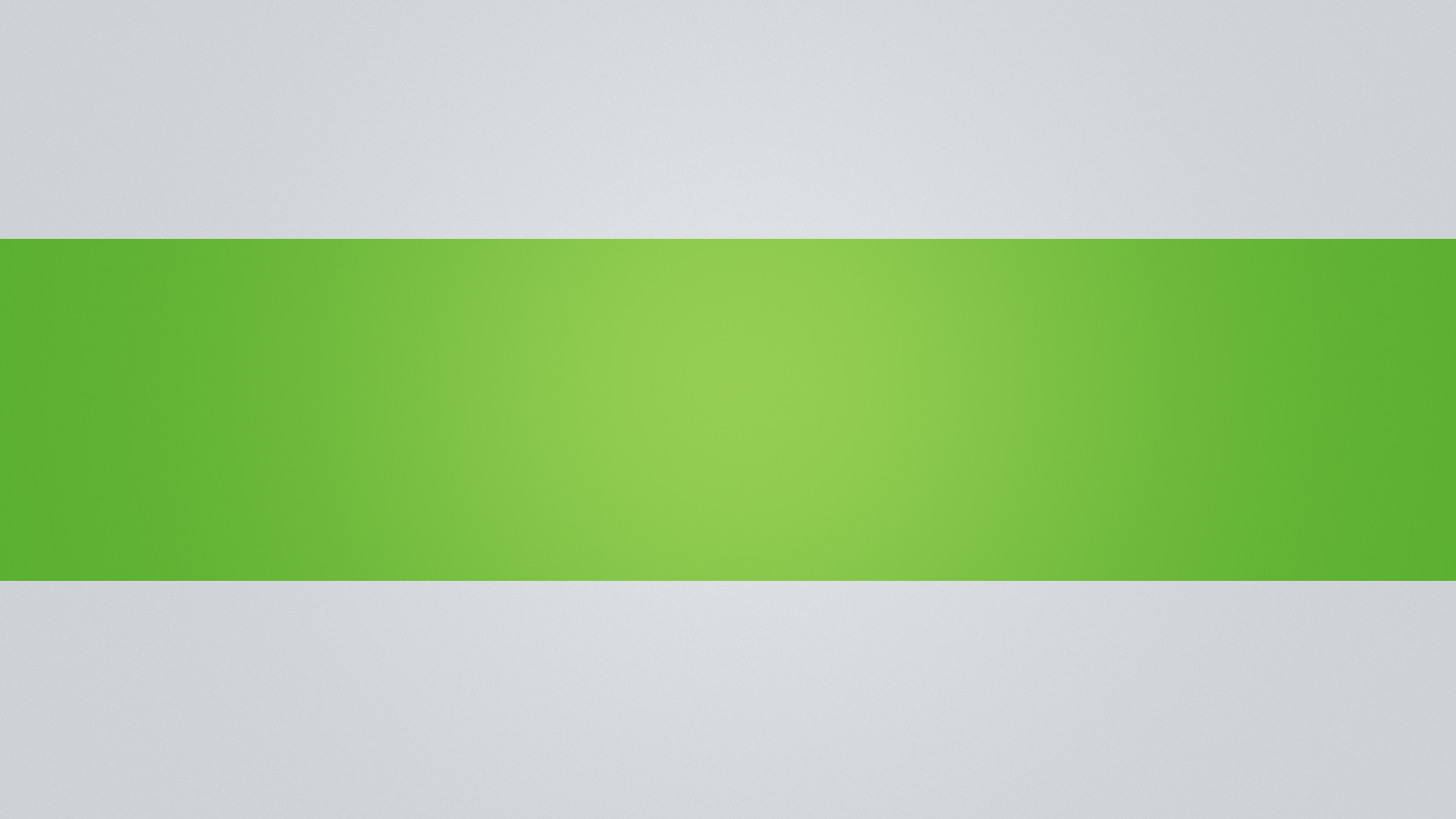 E COMO FAÇO PARA CONQUISTAR PEDRAS?
13
10
20
15
17
1
2
3
5
7
Chamamos de Pedras cada supervisor ativo até seu terceiro nível que alcançar os 3 meses consecutivos de 2.500 Pontos de Volume Total nos mesmos 3 meses que você, de Novembro de 2020 a Dezembro de 2021 - uma Pedra por linha.
PROGRAMA DE
SUPERVISOR ATIVO E PEDRAS 2021
NÍVEIS DE RECONHECIMENTO
PEDRAS
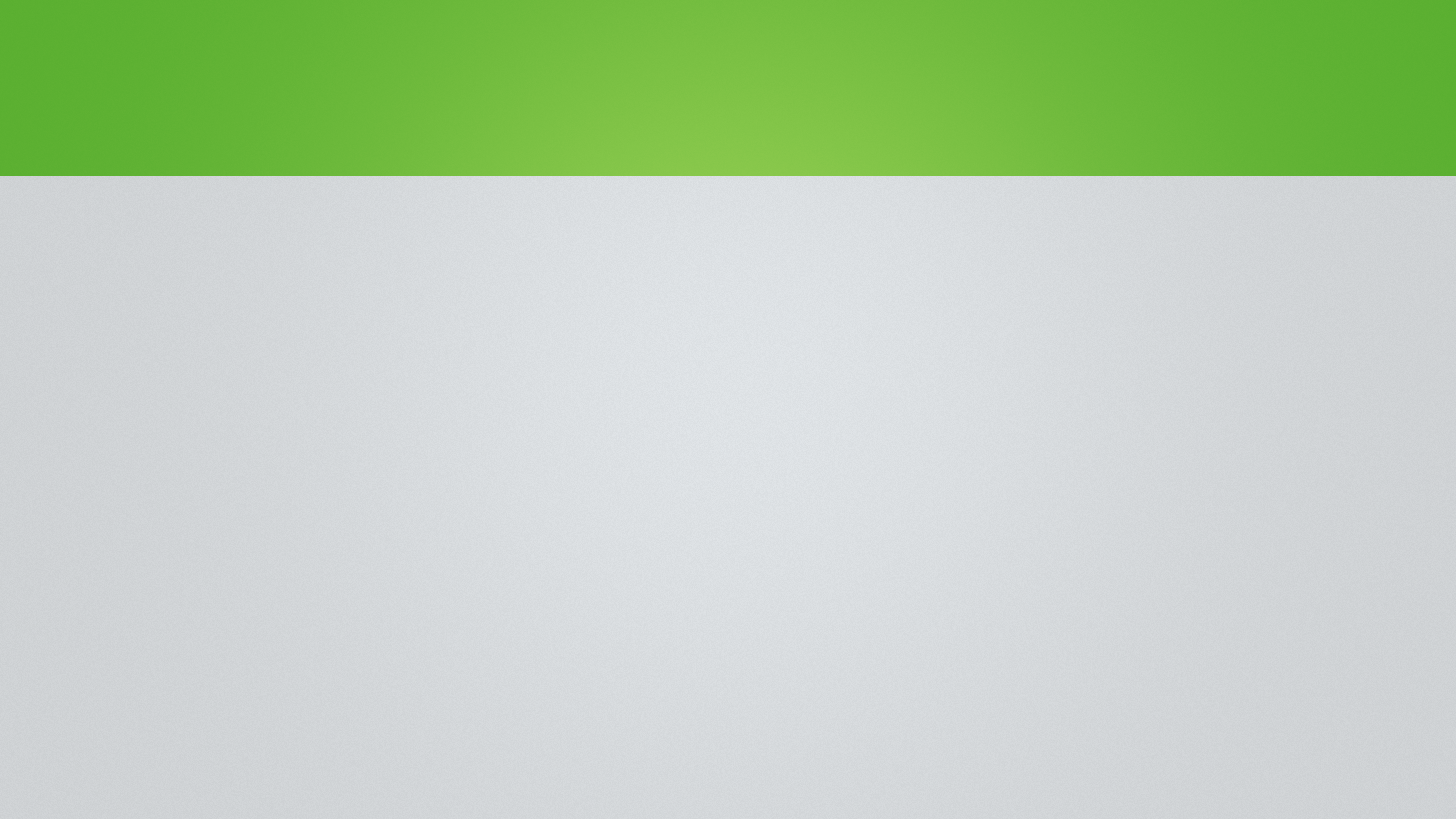 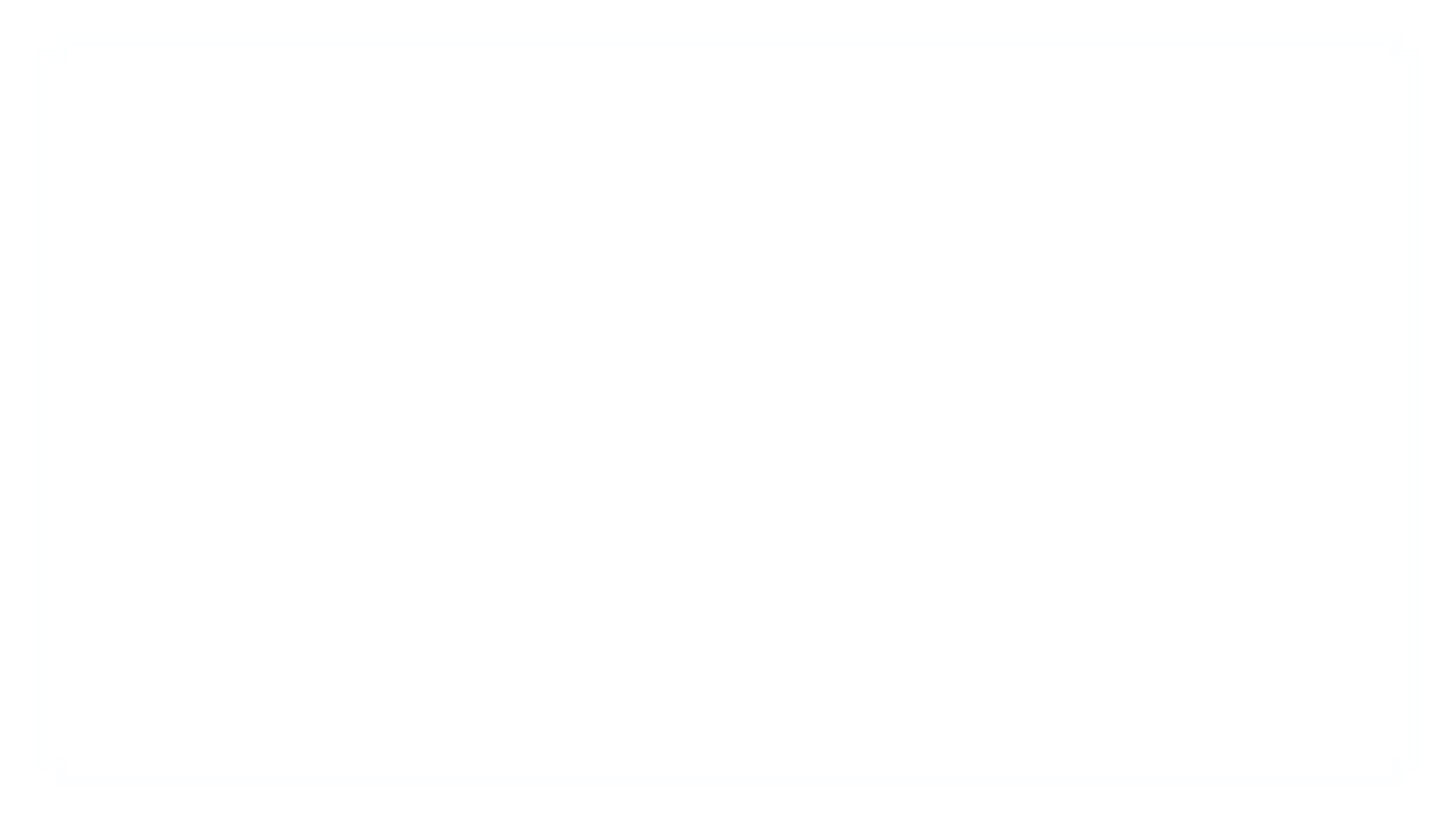 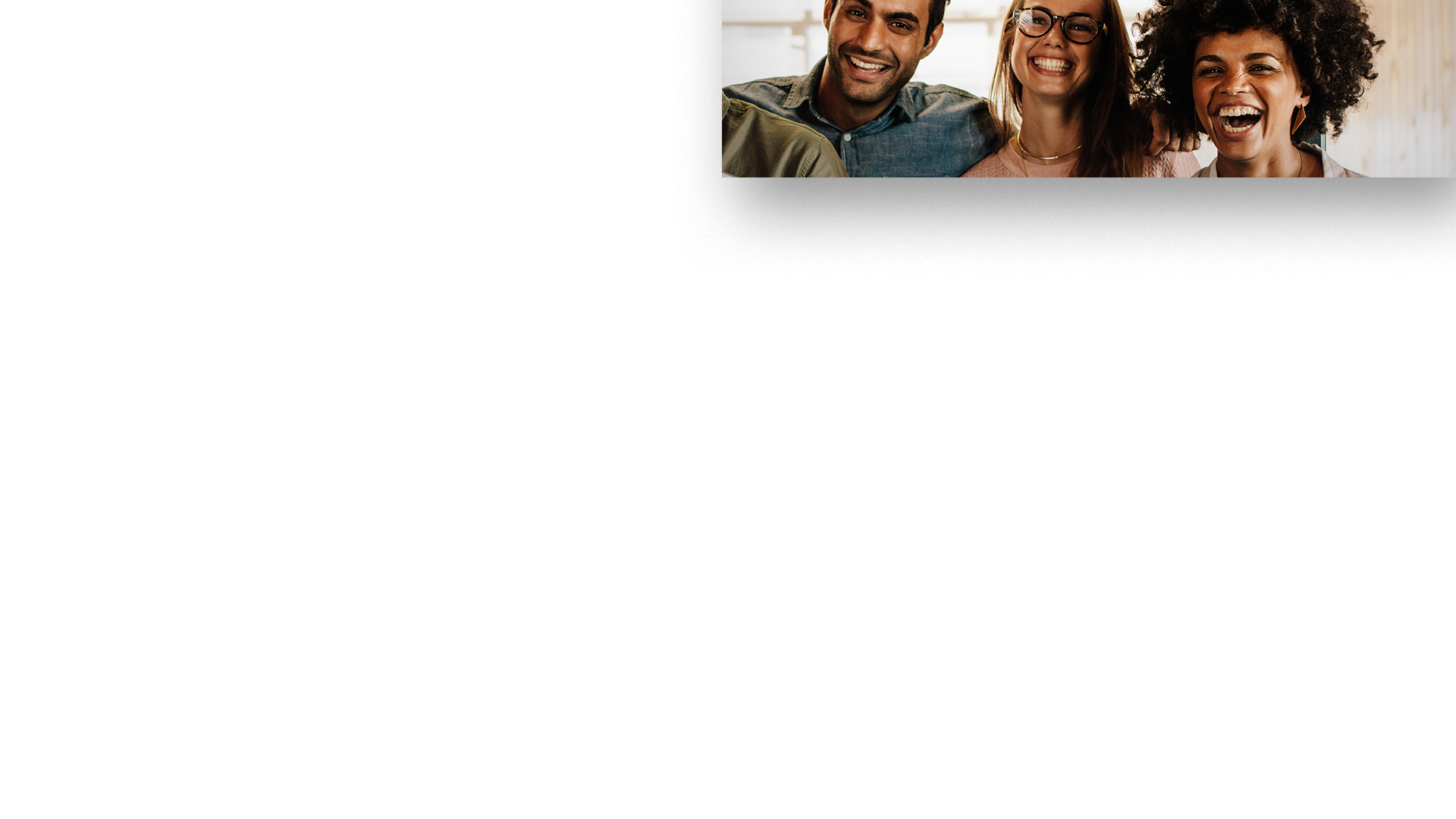 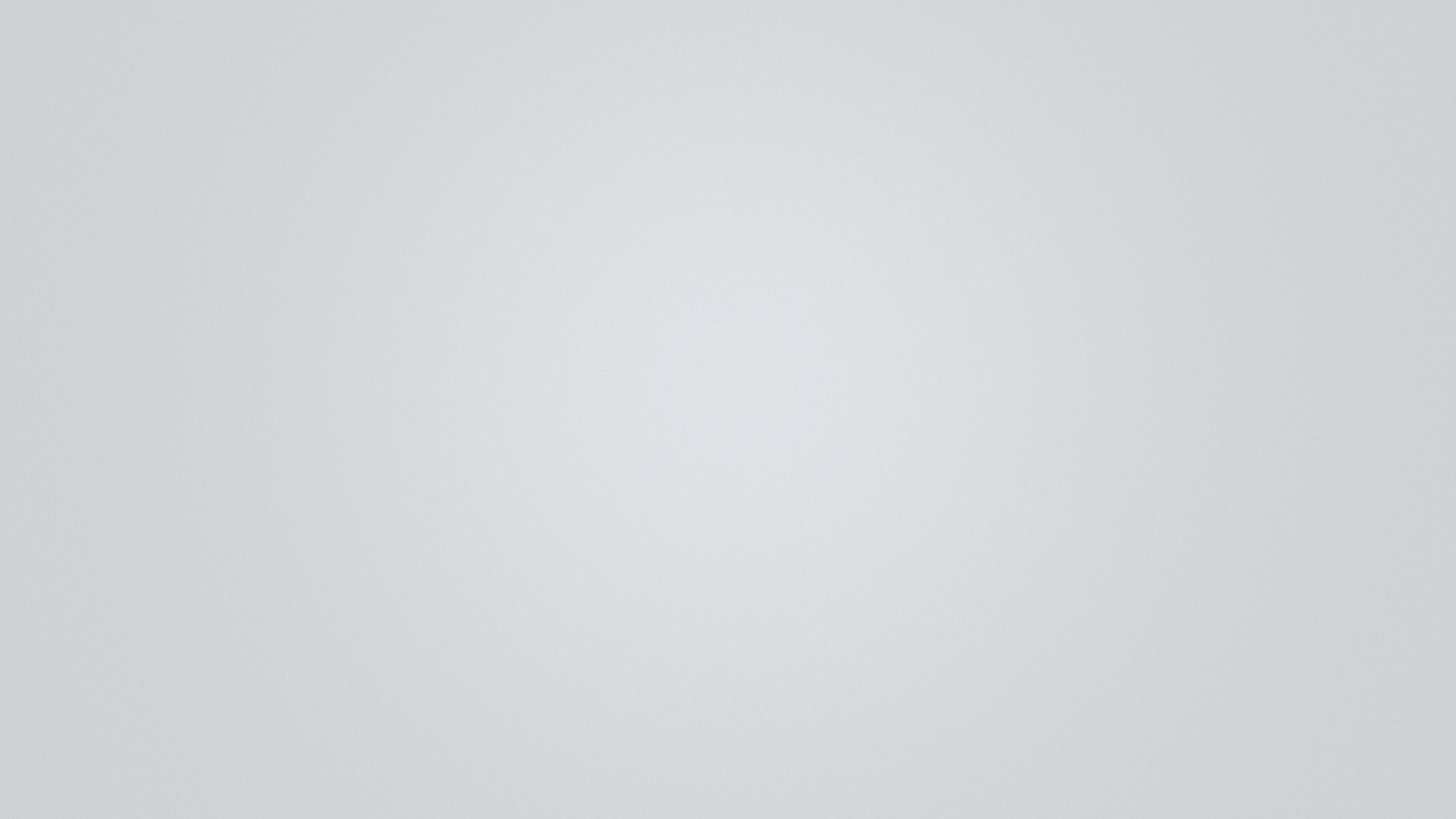 REGULAMENTO
Os qualificados não poderão ter pendências com o MPC – Departamento de Práticas de Negócio e Conformidade do Consultor. No caso de pendências ou violações, o Consultor Independente não estará apto para o recebimento do prêmio.
A qualificação será baseada no volume alcançado no contrato individual. Contratos associados por divórcio podem somar 100% do contrato original + 100% do volume do contrato individual.
Importante: em nenhuma situação é permitida a soma dos 3 contratos. 
Em casos comprovados de fraude e/ou prática de ato de má-fé, o participante será desclassificado automaticamente, a qualquer tempo, da Promoção, respondendo civil e criminalmente pelos atos praticados.
“Para fins informativos, a Herbalife anunciará publicamente os respectivos nomes dos participantes e contemplados por meio de seus canais oficiais de comunicação. Os participantes contemplados concordam em ceder gratuitamente neste ato os direitos de uso de sua imagem e som de voz a Herbalife sem nenhum ônus.”
Promoção aberta a todos os Supervisores Totalmente Qualificados com endereço de residência no Brasil (patrocinado e patrocinadores).
Todos os Supervisores até terceira linha descendente de supervisores que contribuírem para a qualificação, devem alcançar os 2.500 PV (Pontos de Volume Total) nos mesmos 3 meses que você, de novembro de 2020 a dezembro de 2021.
Será considerada apenas 1 Pedra por linha.
Somente o volume de Supervisores Totalmente Qualificados pode ser considerado para a Qualificação do Programa de Supervisores Ativos. 
Qualquer volume de Supervisor em qualificação não poderá ser considerado para a Qualificação.
Não será aceito Volume não Documentado de outro país. 
Em caso de dúvidas, procurar pelo Serviço ao Consultor Independente Herbalife através do Canal Inteligente no MyHerbalife.
O período de qualificação será de novembro de 2020 a dezembro de 2021 (meses de volume).